We know that we are free to obey the Law, not in order to win God's favor, but because we trust that His commandments will lead to full and lasting joy.
We too can fulfill the law when we become great commandment people. 
The follower of Jesus is to find motivation for obedience in love and not in the fear of judgment.
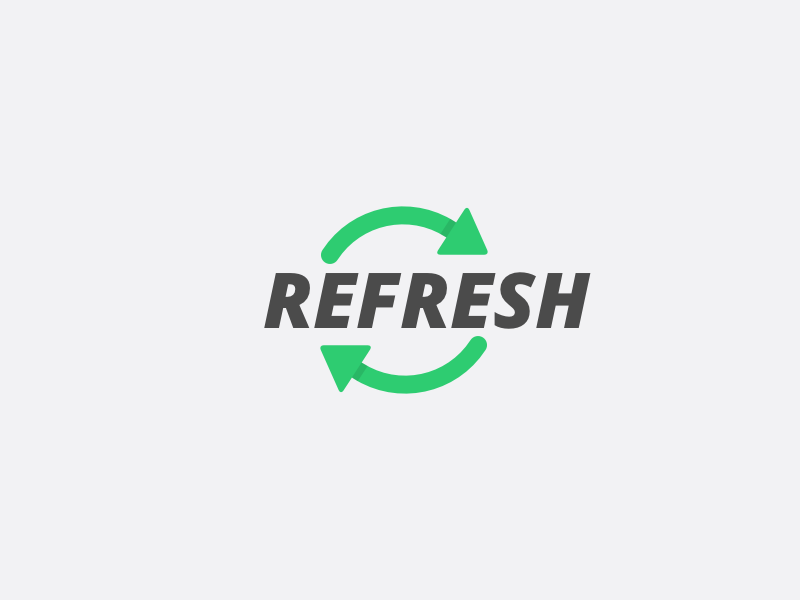 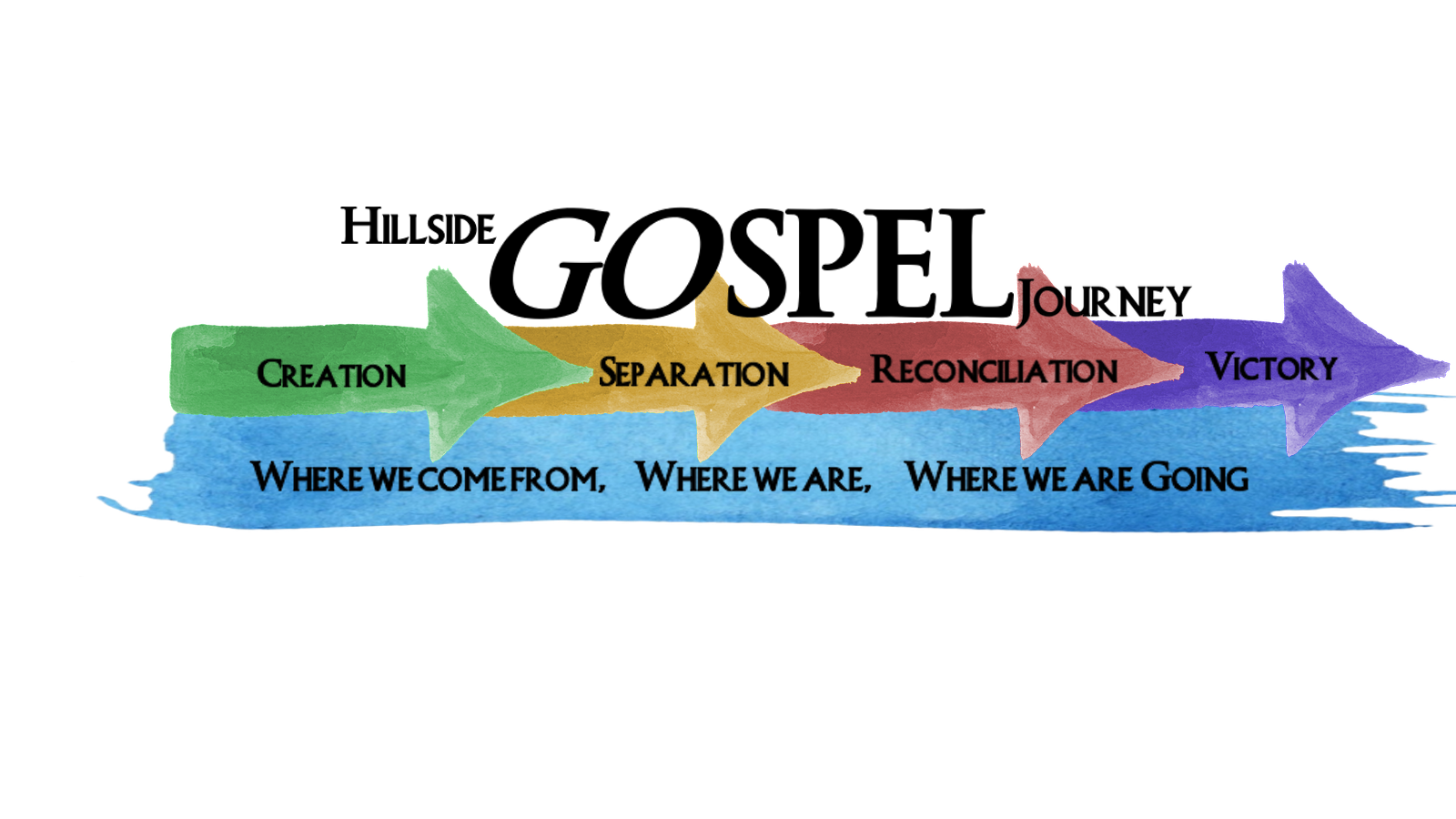 “Do not store up for yourselves treasures on earth, where moths and vermin destroy, and where thieves break in and steal. But store up for yourselves treasures in heaven, where moths and vermin do not destroy, and where thieves do not break in and steal. For where your treasure is, there your heart will be also. The eye is the lamp of the body. If your eyes are healthy, your whole body will be full of light.”
“But if your eyes are unhealthy, your whole body will be full of darkness. If then the light within you is darkness, how great is that darkness! No one can serve two masters. Either you will hate the one and love the other, or you will be devoted to the one and despise the other. You cannot serve both God and money.”
		 - Matthew 6:19-24
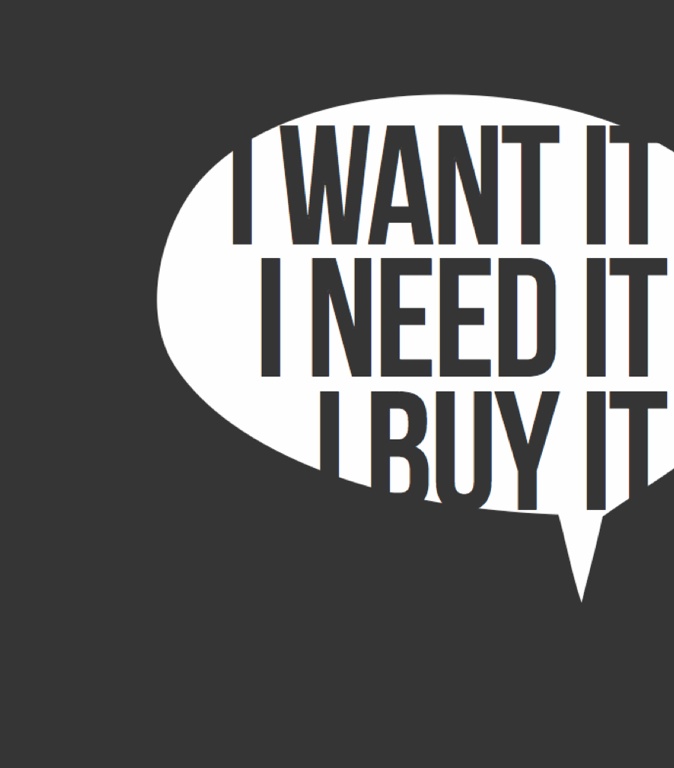 CON$UMERISM
CON$UMERISM
What if the treasures in heaven which Jesus urges us to store up somehow are gathered through our loving of God with all of our minds, hearts, souls and strength and our loving of our neighbours as ourselves? 
What if Jesus is teaching us here about the importance of treasuring God and treasuring others above treasuring earthly wealth?
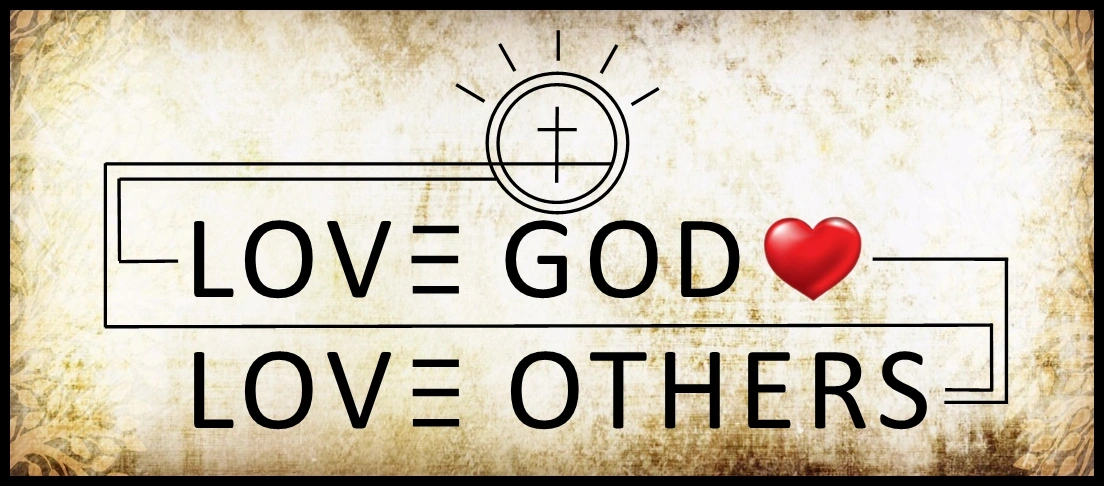 treasuring God above earthly wealth
One biblical motive for refusing to love money in order that we avoid all kinds of other evils - “the love of money is a root of all kinds of evil” (1 Timothy 6:10). 
Another biblical motive for refusing to love money is that if we are to love God wholeheartedly, we cannot love money. In fact, our love of God ought to cause in us a hate for money; our devotion to God ought to cause us to despise money.
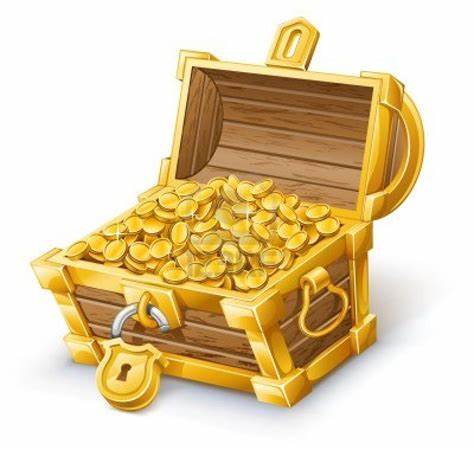 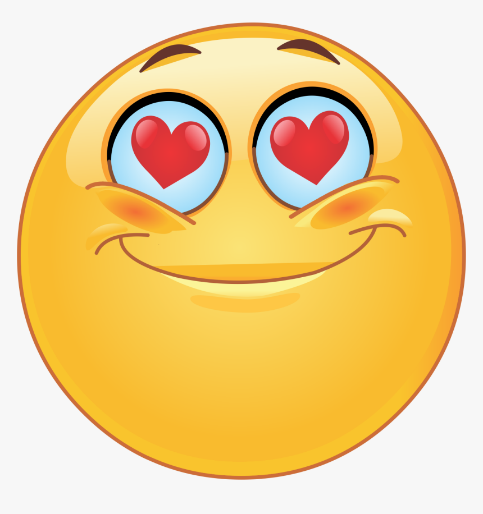 LovE OF Money
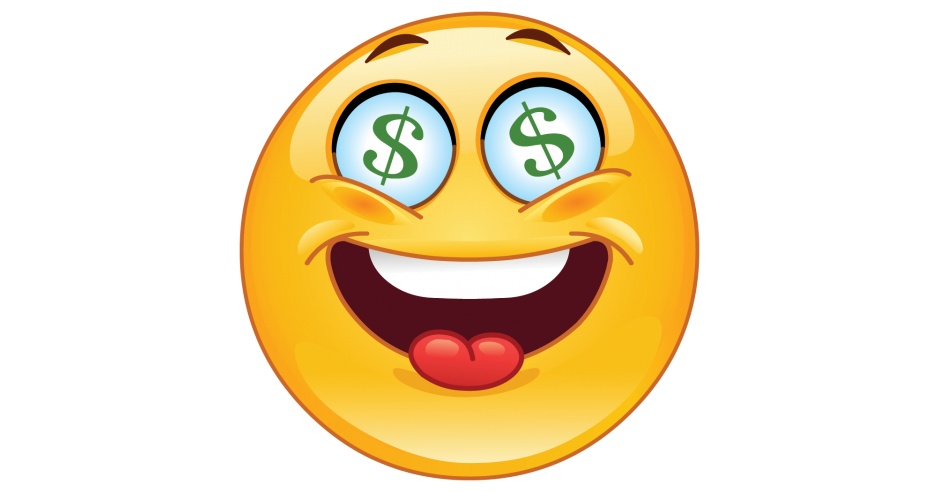 “Keep your lives free from the love of money and be content with what you have, because God has said, “Never will I leave you; never will I forsake you”. (Hebrews 13:5) 
We can drift into a love of money when we find ourselves discontent with God’s presence with us.
Scripture teaches us that we can avoid loving money when we live in such a way that we maximize Jesus – and relationship with Him - as our treasure.
HEALTHY EYES
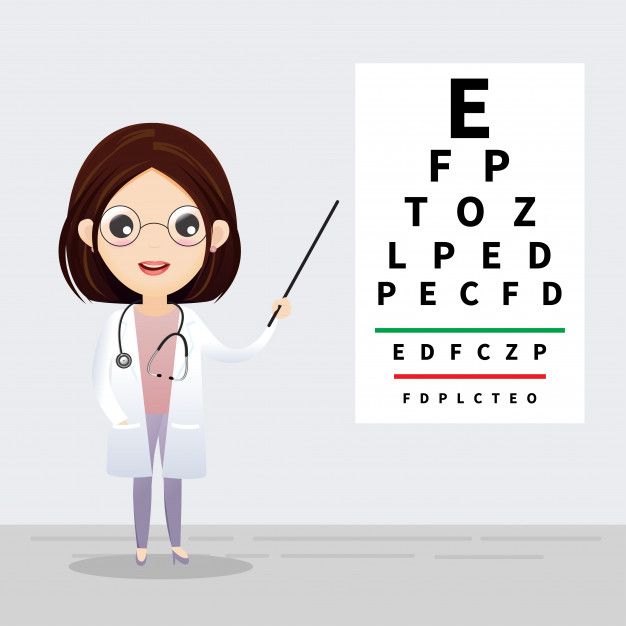 A healthy eye discerns light – it recognizes the things of God as of surpassing value - permitting His light to flood one’s entire being. 
An unhealthy eye fails to discern light – it permits things not of God, money in this case, a place of surpassing value – and permits the evils associated with a love of money to take root in one’s life.
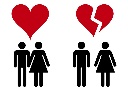 Treasuring Others above Earthly Wealth
As followers of Jesus, we are to love one another more than we love money; we are to treasure one another beyond our possessions. 
Secure a heavenly treasure, not by hoarding possessions, but by actively loving others sacrificially. Refuse to be possession-focussed, but be people-focussed instead! 
We are to care about the souls of those around us more than we care about our possessions.
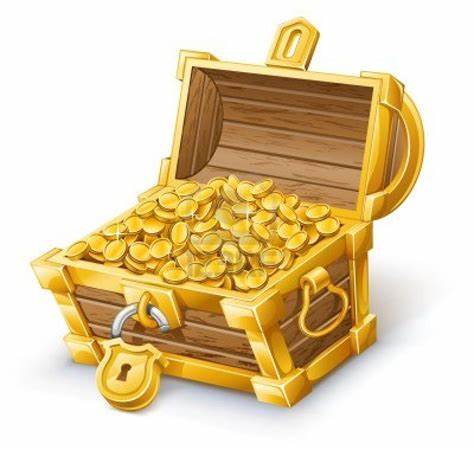 REFLECTION QUESTIONS
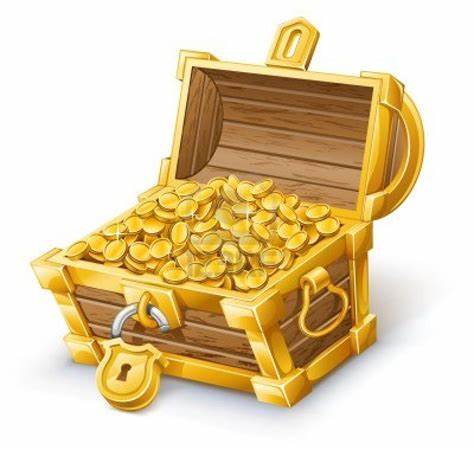 What do I treasure in life? 
Do I treasure God? 
Do I treasure others? 
Do I treasure money and possessions? 
Where is my heart, and therefore my treasure, today?
Due to the sinful condition of our world, I wonder if we don’t quite understand the unhealthiness of our eyes, not physically, of course, but spiritually.
Do we fail to fully appreciate how “the god of this age has blinded the minds of unbelievers, so that they cannot see the light of the gospel that displays the glory of Christ, who is the image of God” (2 Corinthians 4:4)? 
How often we might short-change ourselves                                       on living in victory because our eyes are                                            yet unhealthy?
The Odd Story of Saul’s Scaly Eyes
Might we need a touch from Jesus to restore health to our eyes, so that we might rightly discern that which is of God, permitting us to live in victory? 
Might we be a people who serve God only, loving Him wholeheartedly and a people who love one another generously and sacrificially. 
Might our hearts be set upon loving God and loving others and might we find the heavenly treasure  that accompanies a life shaped like this. 
Might God’s Spirit teach us how to treasure                          Jesus and one another.
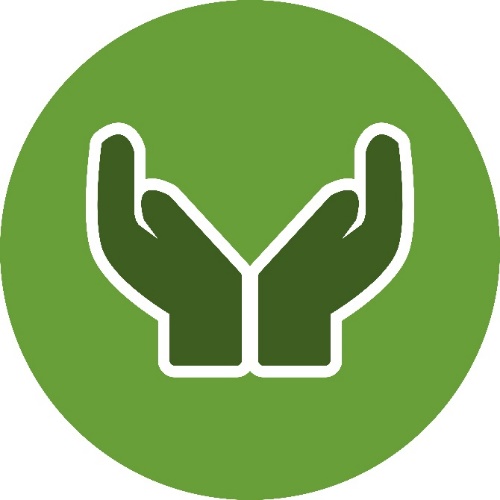